Thứ ba ngày 10 tháng  9 năm 2024
TOÁN
Bài 2: ÔN TẬP VỀ HÌNH HỌC VÀ ĐO LƯỜNG (Tiết 1)
Bài 1. Trò chơi: Đố bạn
+ Kể tên các hình đã học.
+ Nêu cách tính chu vi hình tam giác, hình tứ giác, hình chữ nhật, hình vuông.
+ Nêu cách tính diện tích hình chữ nhật, hình vuông.
Thứ ba ngày 10 tháng  9 năm 2024
TOÁN
Bài 2: ÔN TẬP VỀ HÌNH HỌC VÀ ĐO LƯỜNG (Tiết 1)
Bài 2. a) Dùng ê ke kiểm tra rồi nêu tên góc vuông, góc không vuông trong các hình sau:
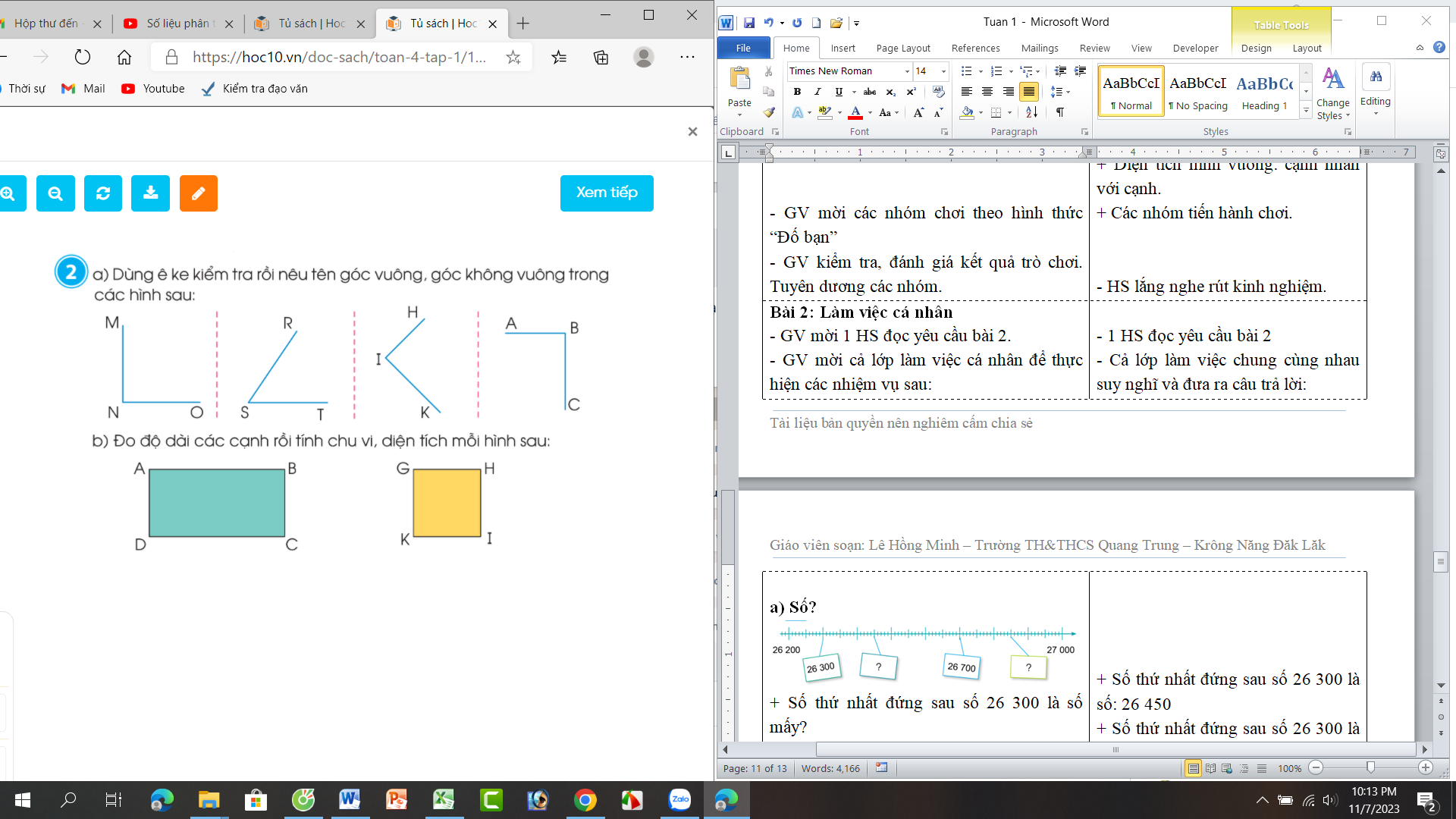 b) Đo độ dài các cạnh rồi tính chu vi, diện tích mỗi hình sau:
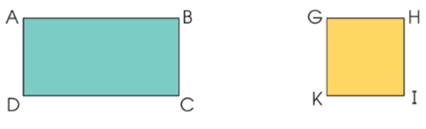 Thứ ba ngày 10 tháng  9 năm 2024
TOÁN
Bài 2: ÔN TẬP VỀ HÌNH HỌC VÀ ĐO LƯỜNG (Tiết 1)
Bài 3. Sơn mỗi mặt của từng khối hình bên bằng một màu khác nhau. Theo em, cần bao nhiêu màu để sơn hết các mặt của từng khối hình đó.
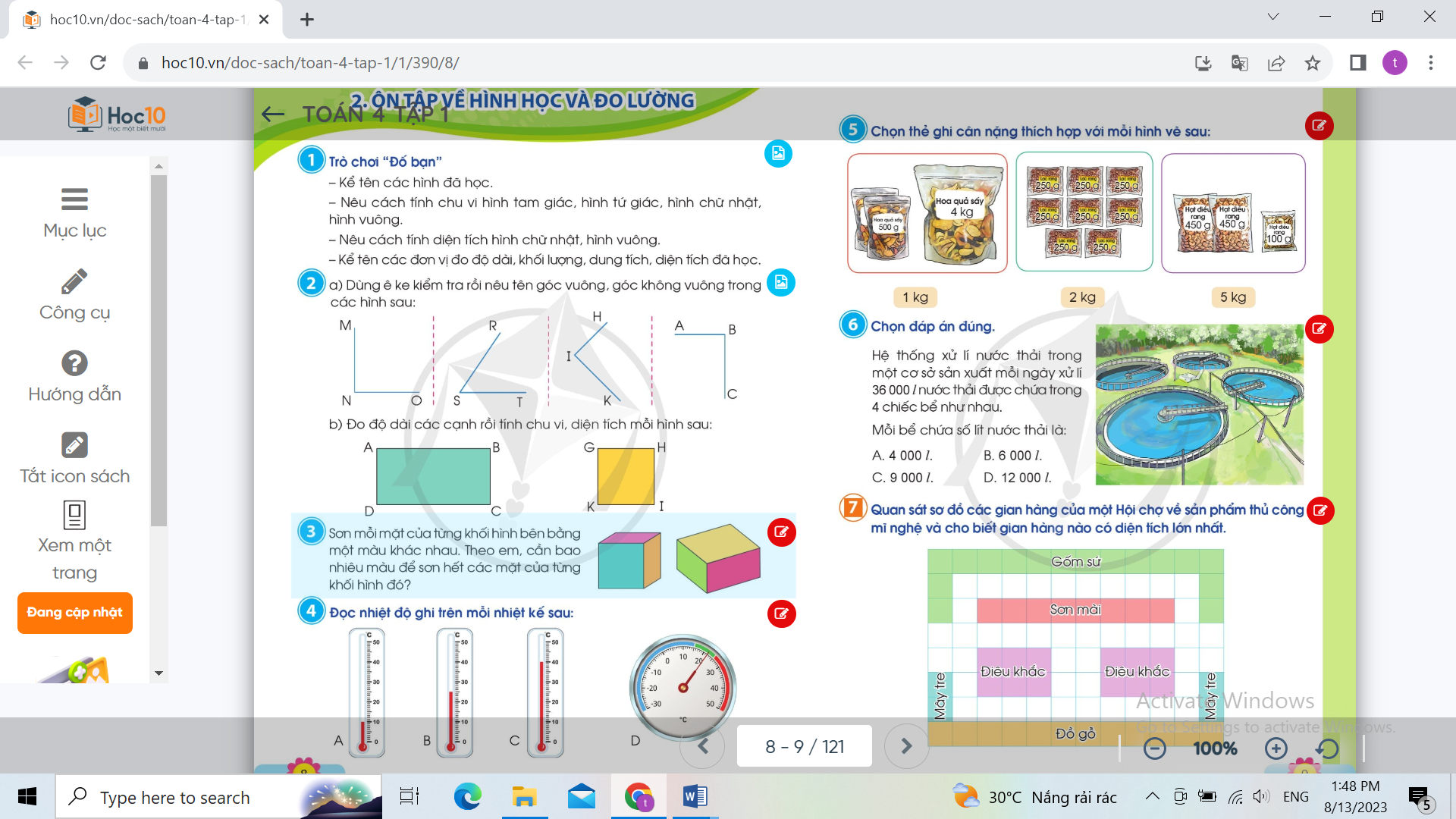 Mỗi khối hình trên đều có 6 mặt. Nên số màu để sơn hết các mặt của từng khối hình đó là 6 màu
.
Thứ ba ngày 10 tháng  9 năm 2024
TOÁN
Bài 2: ÔN TẬP VỀ HÌNH HỌC VÀ ĐO LƯỜNG (Tiết 1)
Bài 4. Đọc nhiệt độ ghi trên mõi nhiệt kế sau:
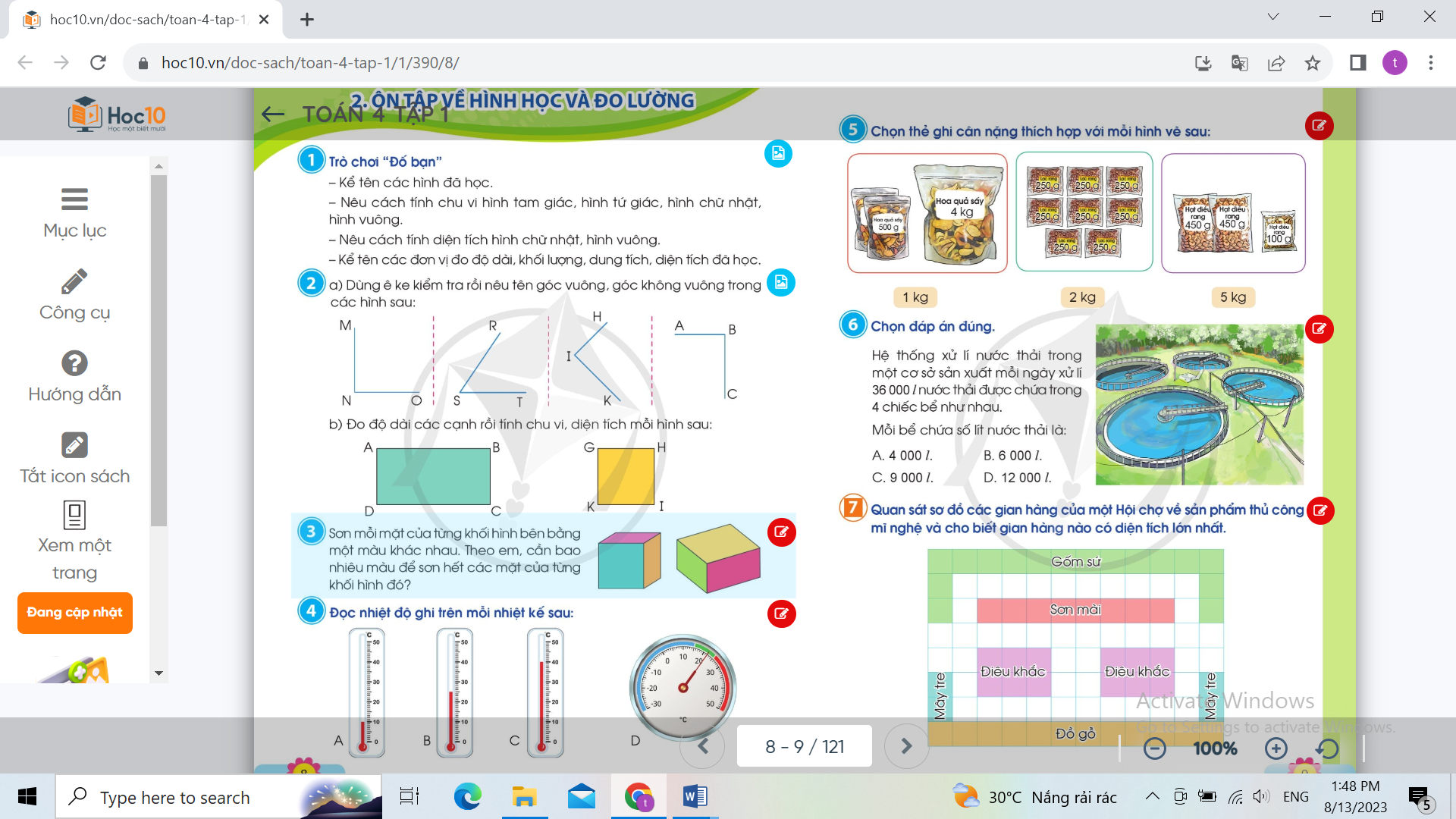 Nhiệt kế 
A: 10oC.
Nhiệt kế 
B: 25oC.
Nhiệt kế 
C: 40oC.
Nhiệt kế 
D: 22oC.